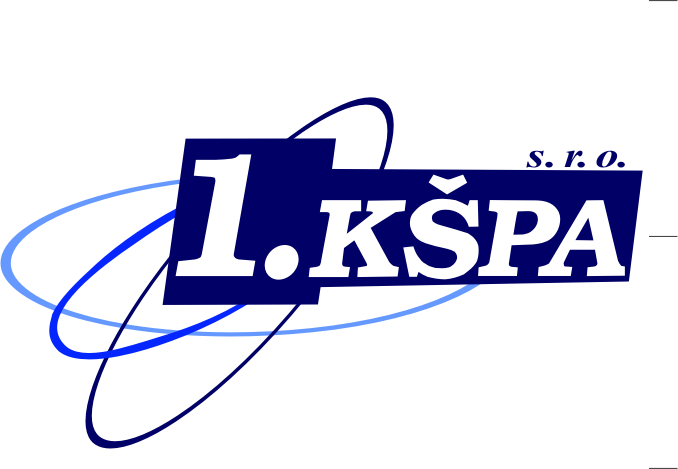 1. KŠPA Kladno, s. r. o., Holandská 2531, 272 01 Kladno, www.1kspa.cz
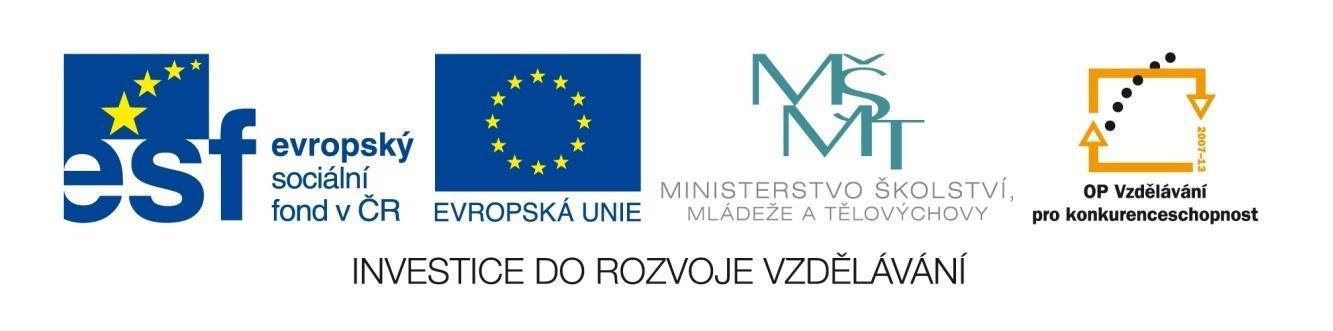 1
Tento výukový materiál vznikl v rámci Operačního programu Vzdělávání pro konkurenceschopnost
Frázová slovesa
2
TVOŘENÍ
Frázové sloveso se skládá ze dvou částí-
   sloveso + částice (příslovce, předložka
   nebo obojí )
   ( look ) + ( for, forward to )

    Frázová slovesa často mají několik zcela
    odlišných významů.

    take off – svléci, zout, vzlétnout
    let down – popustit oděv, zklamat
3
Význam některých frázových sloves je možné odvodit z významu obou částí (come back - vrátit se)
Jindy je však odvození významu obtížné(find out – zjistit) a význam takového slovesa nemusí na první pohled vůbec souviset s významem jeho jednotlivých částí.
4
U některých frázových sloves, která mají vazbu na předmět, je možný dvojí slovosled:
-předmět následuje po částici: turn off the light (zhasnout světlo)

-předmět je mezi základním slovesem a částicí: turn the light off (zhasnout světlo)
5
Frázová slovesa, u kterých je možný dvojí slovosled (příklady).
cut out-vystřihnout
do up-zapnout kabát, boty
fill in-vyplnit
pay off-splatit dluh
pick up-vyzvednout
put on-obléknout
switch on-zapnout
take off-svléknout, zout
6
try on-vyzkoušet
turn off-vypnout
turn on-zapnout
7
Frázová slovesa, která mají předmět pouze po částici (příklady).
give up-přestat, vzdát se čeho
look after-starat se
look for-hledat
look forward to-těšit se na
look through-projít, prolistovat

POZOR
Ale – give it up
8
Frázová slovesa, která se v uvedeném významu užívají bez předmětu.
come in-vstoupit
get away-utéci
get in-nastoupit
get out-vystoupit
give up-vzdát se
go out-chodit o vztahu
lie down-lehnout si
move away-odstěhovat se
9
move in-nastěhovat se
sit down-posadit se
stand up-stoupnout si
warm up-oteplovat se
10
Další ukázka frázových sloves.
get on-dařit se, rozumět si
look out-dávat pozor
look up-vyhledat v knize
make do with-vystačit si s
put off-odložit časově, odradit
take after-být po kom, podobat se
take off-odletět, vzlétnout
turn over-přepnout kanál v TV
11
Procvičení
12
Vytvořte věty.
could / I / on / shoes / these / try?
Could I try these shoes on (try on these shoes)?
about / film / find / he / more / out / this / to / want
He wants to find out more about this film.
going / Tom / is / now / out / who / with?
Who is Tom going out with now?
13
Použité zdroje
GNARLY, Craig. en.wikipedia.org [online]. [cit. 10.1.2013]. Dostupný na WWW: http://en.wikipedia.org/wiki/File:Studying.jpg 
PETERS, Sarah; GRÁF, Tomáš. TIME TO TALK 3.díl. Praha: Polyglot, 2003, ISBN 80-86195-27-9.
Materiály jsou určeny pro bezplatné používání pro potřeby výuky a vzdělávání na všech typech škol a školských zařízení. Jakékoli další využití podléhá autorskému zákonu.
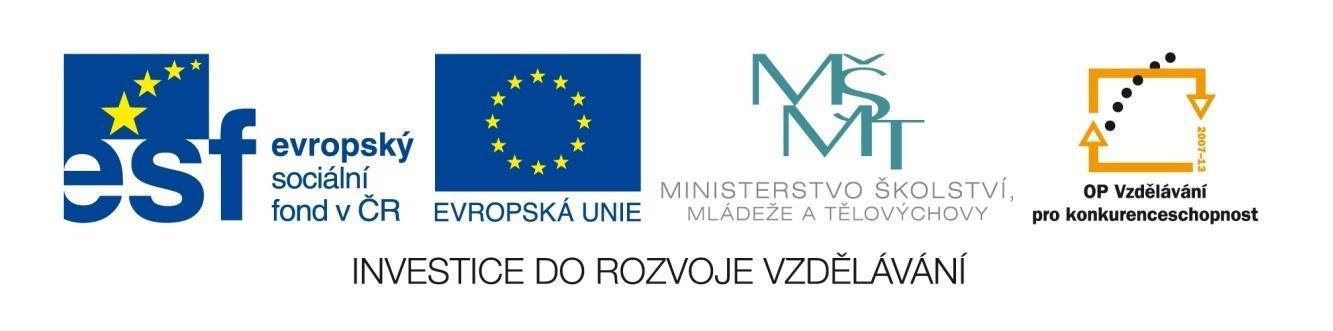 14